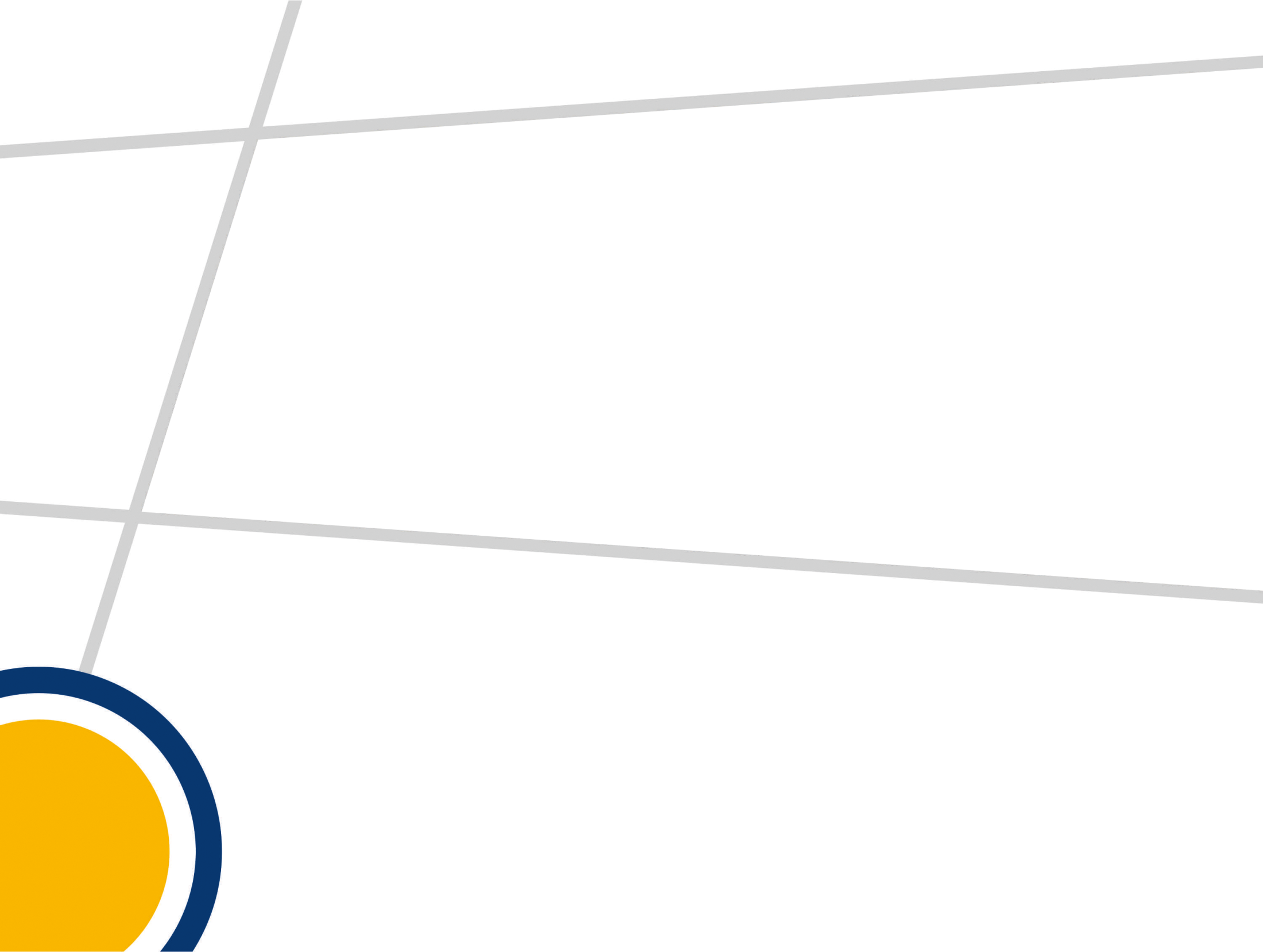 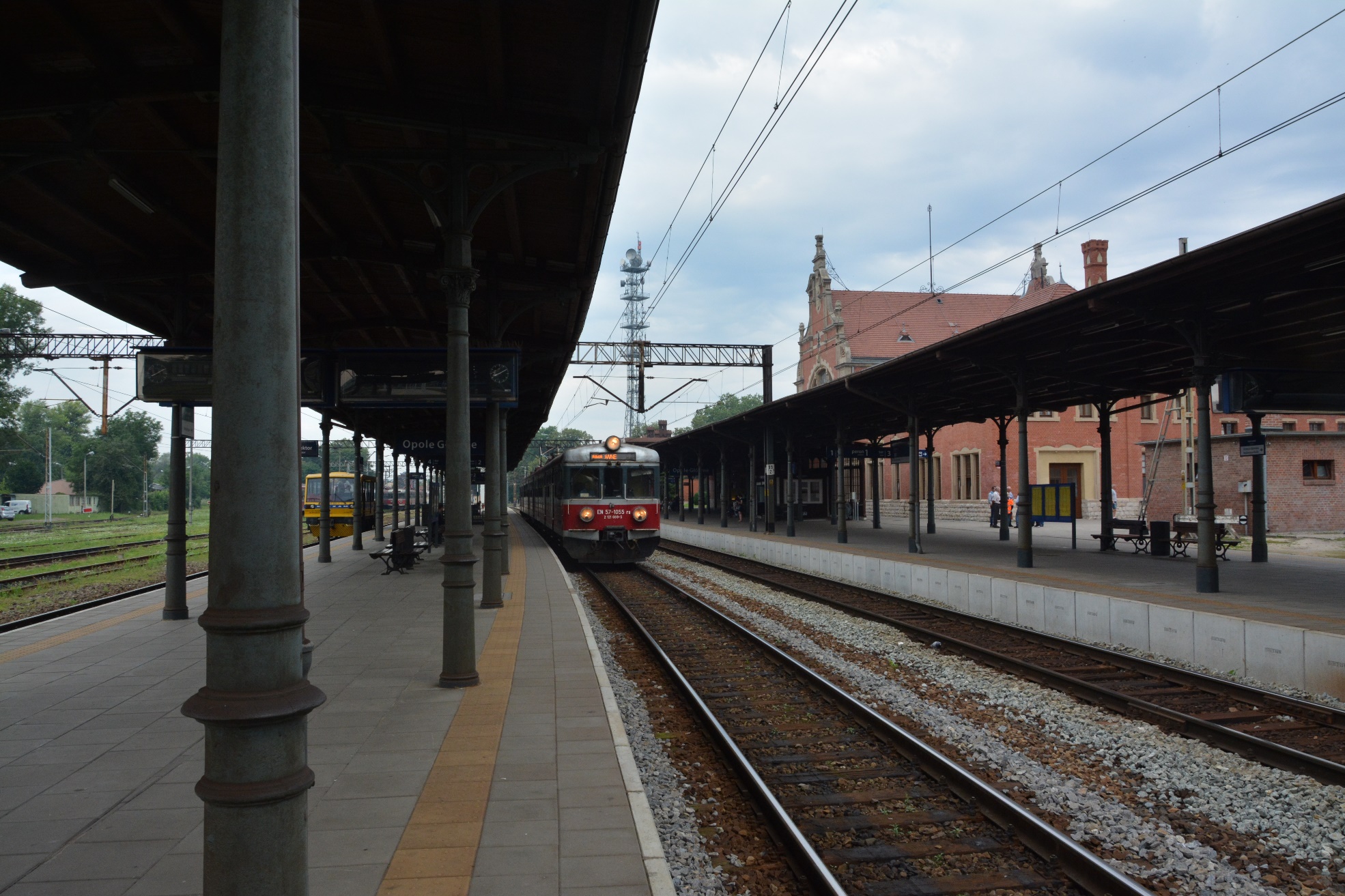 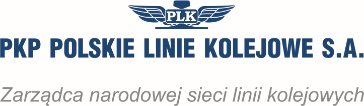 Krótsze podróże z Opola 
do Kędzierzyna Koźla i  Katowic
„Prace na linii kolejowej E30 na odcinku 
Kędzierzyn Koźle – Opole Zachodnie”
Opole, 21 września 2017 r.
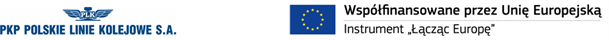 Ponad 66 mld zł na inwestycje
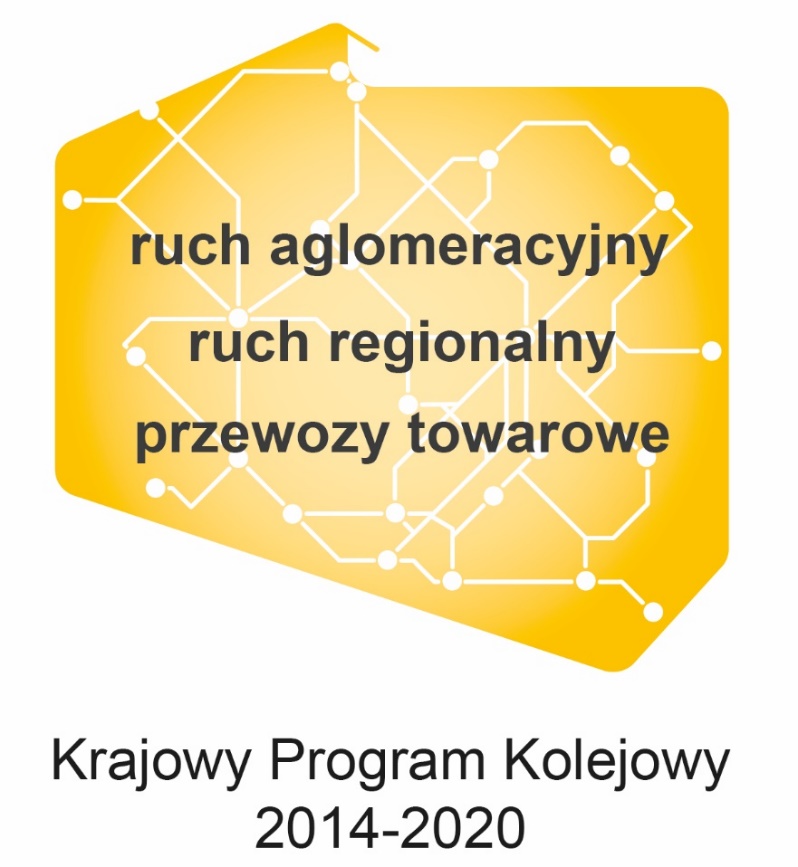 ŁĄCZYMY POLSKĘ, ZWIĘKSZAMY MOBILNOŚĆ I KOMFORT PODROŻY
WYRÓWNUJEMY DOSTĘPNOŚĆ KOMUNIKACYJNĄ
INWESTUJEMY W ROZWÓJ REGIONÓW I PRZEWÓZ TOWARÓW
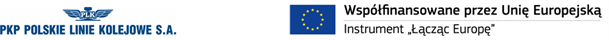 Istotne korzyści z realizacji projektów
Kluczbork - Poznań
z 2 h 15 min do ok. 2 h 05 min (dla pociągów międzyregionalnych)
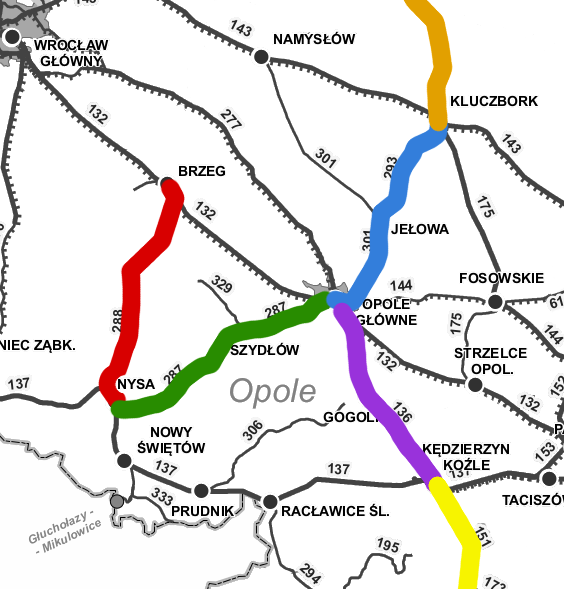 Opole – Kluczbork
z 53 min do ok. 40 min (dla pociągów regionalnych)
Brzeg - Nysa
z ok 1 h do ok 47 min (dla pociągów regionalnych)
Kędzierzyn Koźle – Opole
z ok 50 min do ok. 25 min (dla pociągów międzyregionalnych)
Kędzierzyn Koźle - Chałupki
z ok 1 h 20 min do ok. 55 min* (dla pociągów regionalnych)
Opole – Nysa
z 1 h 30 min do ok. 55 min (dla pociągów regionalnych)
* ze względu na planowane rozszerzenie zakresu projektu prognozowany czas przejazdu może ulec zmianie
Charakterystyka linii kolejowych
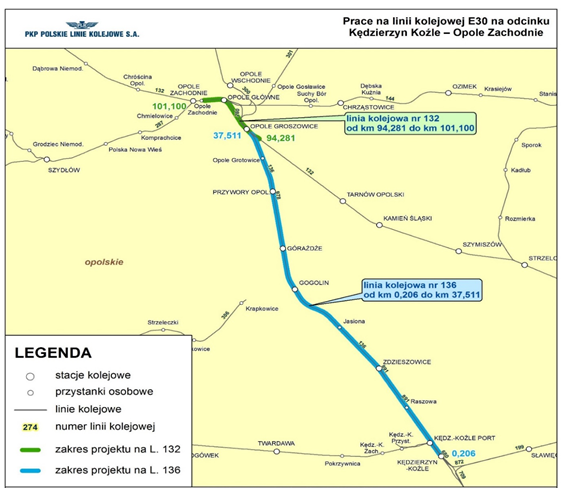 Ok. 44 km linii kolejowych:

linia 136 Kędzierzyn Koźle – Opole Groszowice (37 km)

linia nr 132, odc. Opole Groszowice - Opole Zachodnie (7 km)

Linie kolejowe przebiegają 
przez teren powiatów:
kędzierzyńsko – kozielskiego
strzeleckiego
krapkowickiego
opolskiego
Zmienimy te miejsca!
Tu wygodniej wsiądziemy do pociągów
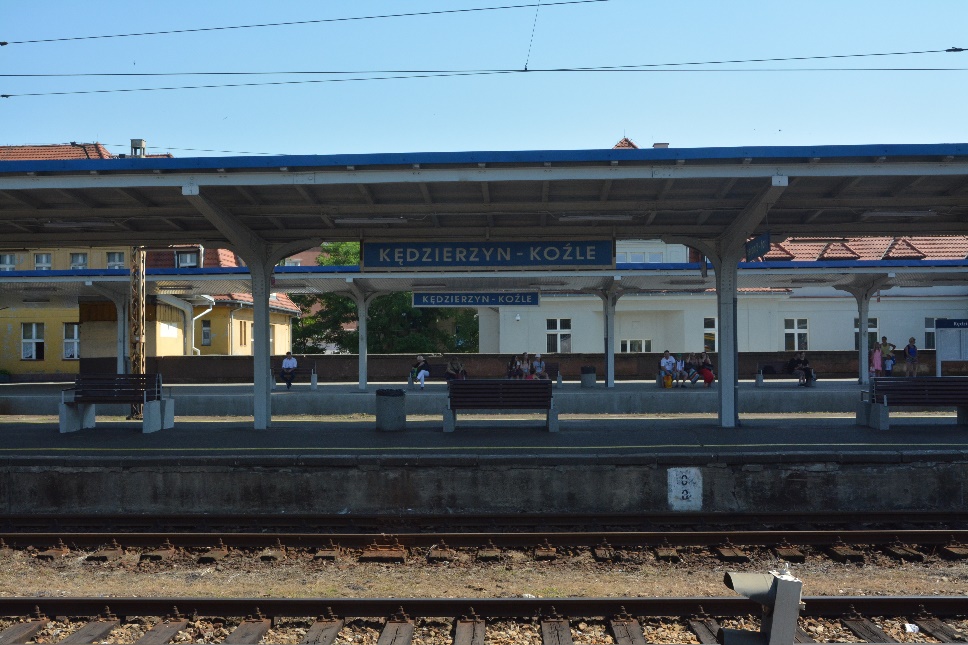 Przebudowywane stacje i  przystanki:
Kędzierzyn Koźle
Raszowa
Zdzieszowice
Jasiona
Gogolin
Górażdże
Przywory Opolskie
Opole Grotowice
Opole Groszowice
Opole Główne
Efekty:
wygodne i wyższe perony 
wiaty 
estetyczne oświetlenie 
czytelne oznakowanie
ławki
stojaki na rowery
ułatwienia dla osób 
      o ograniczonej mobilności
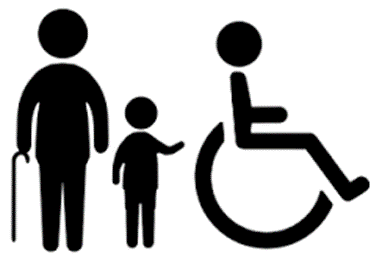 Zmienimy te miejsca!
Tu wygodniej wsiądziemy do pociągów
Stacja Gogolin
2 wygodne, wyższe perony
nowe wiaty, ławki i oświetlenie 
przebudowane przejście podziemne
kompleksowa wymiana torów i rozjazdów
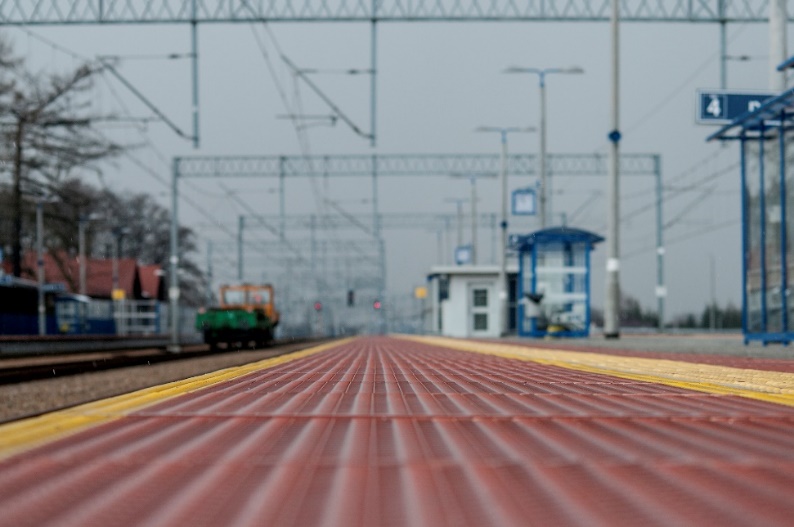 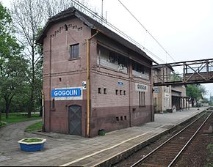 Zmienimy te miejsca!
Tu wzrośnie poziom bezpieczeństwa
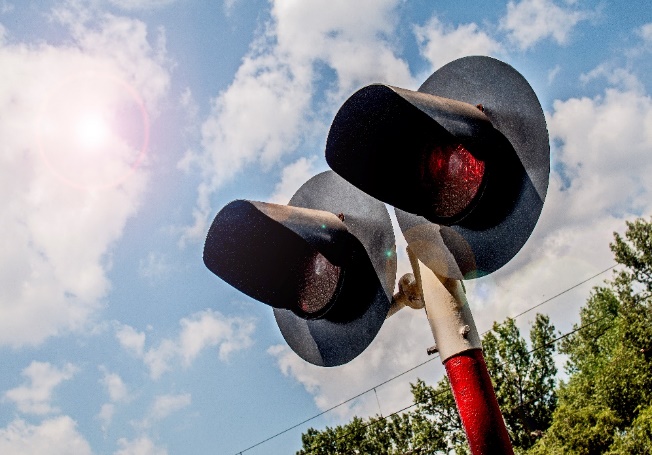 Modernizacja 27 przejazdów
kolejowo – drogowych
dla bezpieczeństwa  pasażerów  pociągów, kierowców  i  pieszych. 
Zmieni się :
nawierzchnia drogowa
oświetlenie
monitoring
urządzenia sygnalizacji świetlnej i dźwiękowej
urządzenia rogatkowe
 
Modernizacja urządzeń sterowania ruchem kolejowym

Prace na 66 obiektach inżynieryjnych
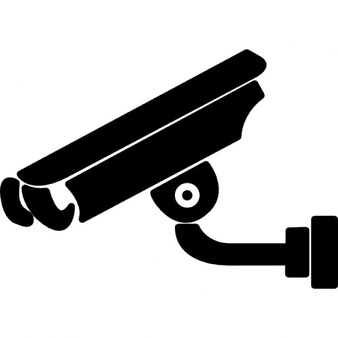 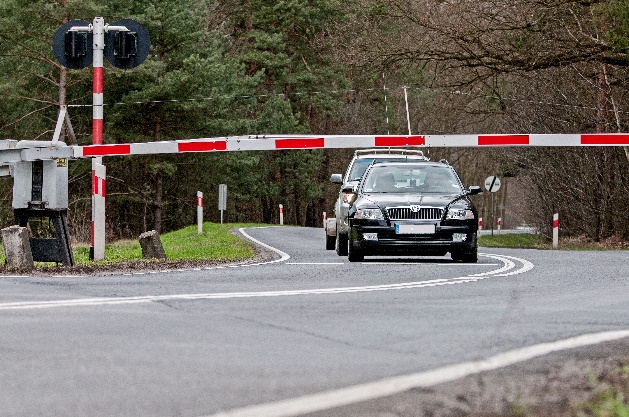 Kędzierzyn Koźle- Opole Zachodnie Inwestycja w liczbach
10 wygodnych stacji i przystanków
20 przebudowanych peronów 
44 km przebudowanych torów wraz z siecią trakcyjną 
27 wyremontowanych przejazdów kolejowo - drogowych
66 przebudowanych obiektów inżynieryjnych (wiadukty, mosty)
Zmienimy te miejsca
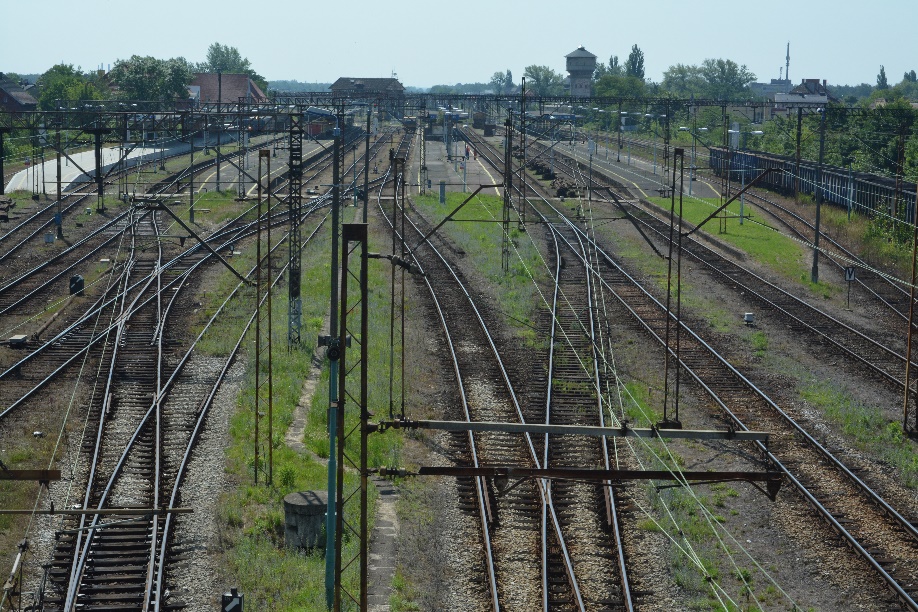 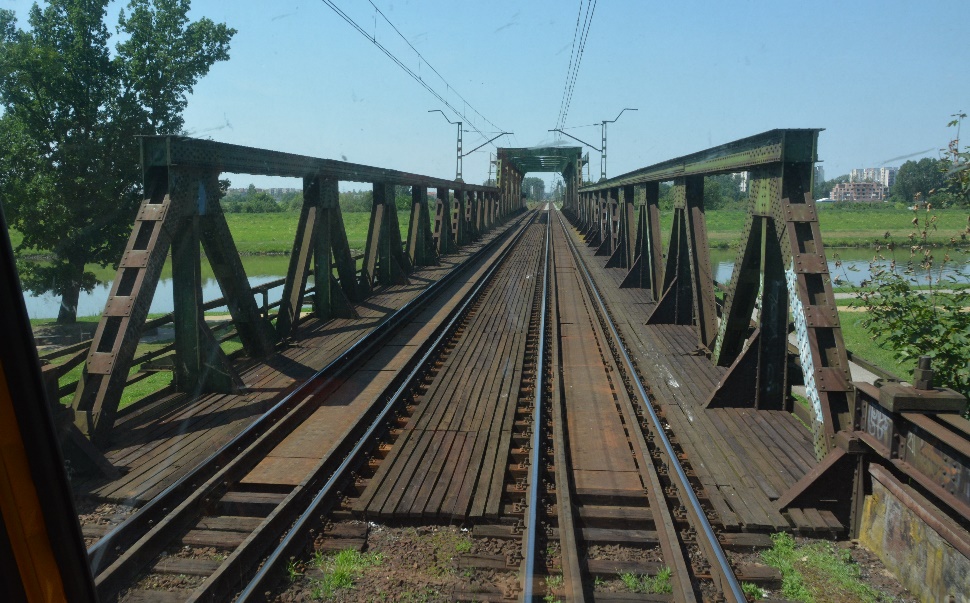 Podstawowe korzyści dla pasażera
KRÓTSZY CZAS PODRÓŻY
o ok. 20 min Kędzierzyn Koźle – Opole 
(z ok. 50 min do ok. 25 min dla pociągów międzyregionalnych)
 możliwość uruchomienia większej liczby pociągów
 wyższy komfort obsługi wszystkich podróżnych i lepszy dostęp do kolei
 zwiększenie bezpieczeństwa na przejazdach kolejowo - drogowych
 sprawniejszy przewóz towarów
Lepsze warunki utrzymania infrastruktury
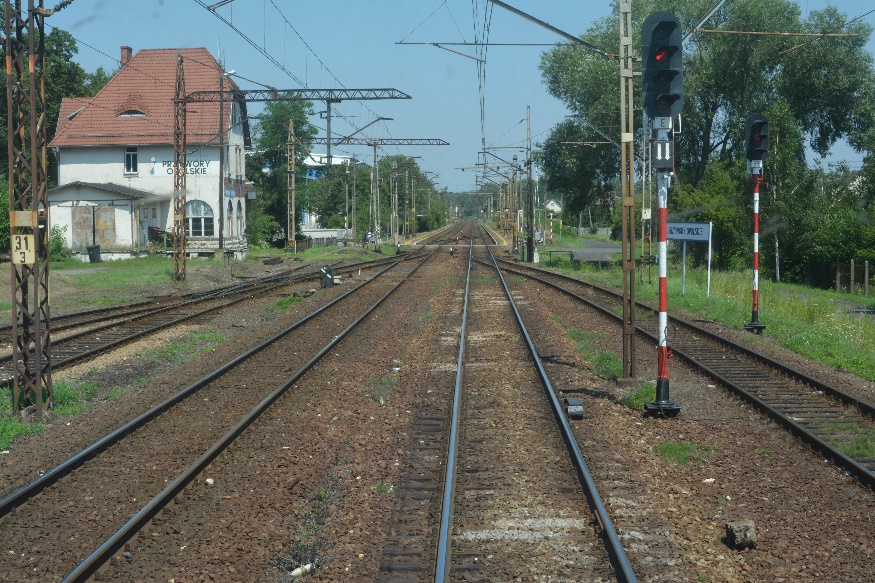 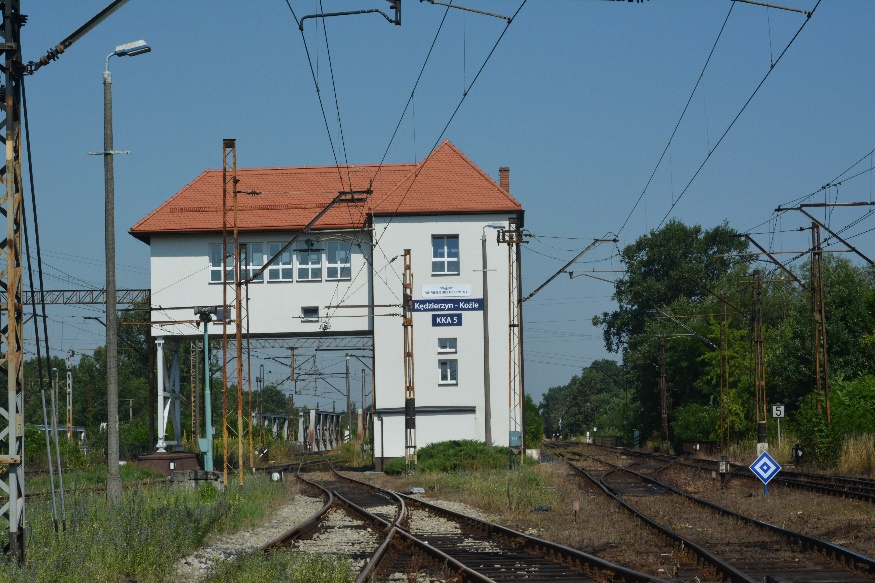 9
[Speaker Notes: Mapka, opis zakresu realizacji projektu]
Podpisanie umowy 
Kędzierzyn Koźle – Opole Groszowice
Opracowanie dokumentacji projektowej oraz realizację robót budowlanych w formule „Projektuj i Buduj” na podstawie materiałów opracowanych w ramach projektu „Prace na linii kolejowej E30 na odcinku Kędzierzyn Koźle – Opole Zachodnie” w zakresie linii nr 136 od km -0,206 do km 37,511 oraz linii nr 132 od km 94,281 do km 97,210

Wartość umowy
412 000 000,00 zł netto
 
Zamawiający:
PKP Polskie Linie Kolejowe S.A. 

Wykonawca:
Konsorcjum: 
PORR Polska Construction S.A.
Trakcja System Sp. z o.o.
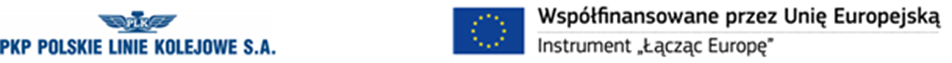 Podpisanie umowy odc. Opole Groszowice – Opole Zachodnie
Opracowanie dokumentacji projektowej na podstawie materiałów opracowanych w ramach projektu „Prace na linii kolejowej E30 na odcinku Kędzierzyn Koźle – Opole Zachodnie” Linia Kolejowa nr 132 Bytom – Wrocław Główny  na odcinku Opole Groszowice – Opole Zachodnie w zakresie linii nr 132 od km 97,210 do km 101,100
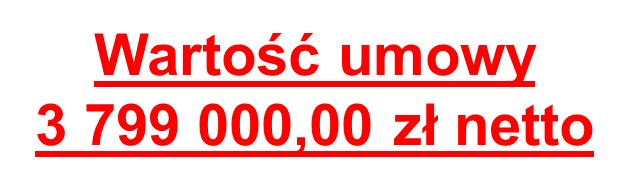 Zamawiający:
PKP Polskie Linie Kolejowe S.A. 

Wykonawca:
Konsorcjum:
1. SYSTRA S.A.
2. BPK Mosty s.c
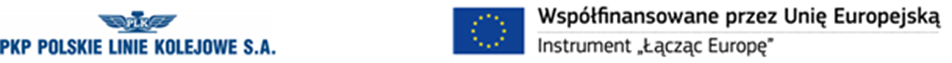 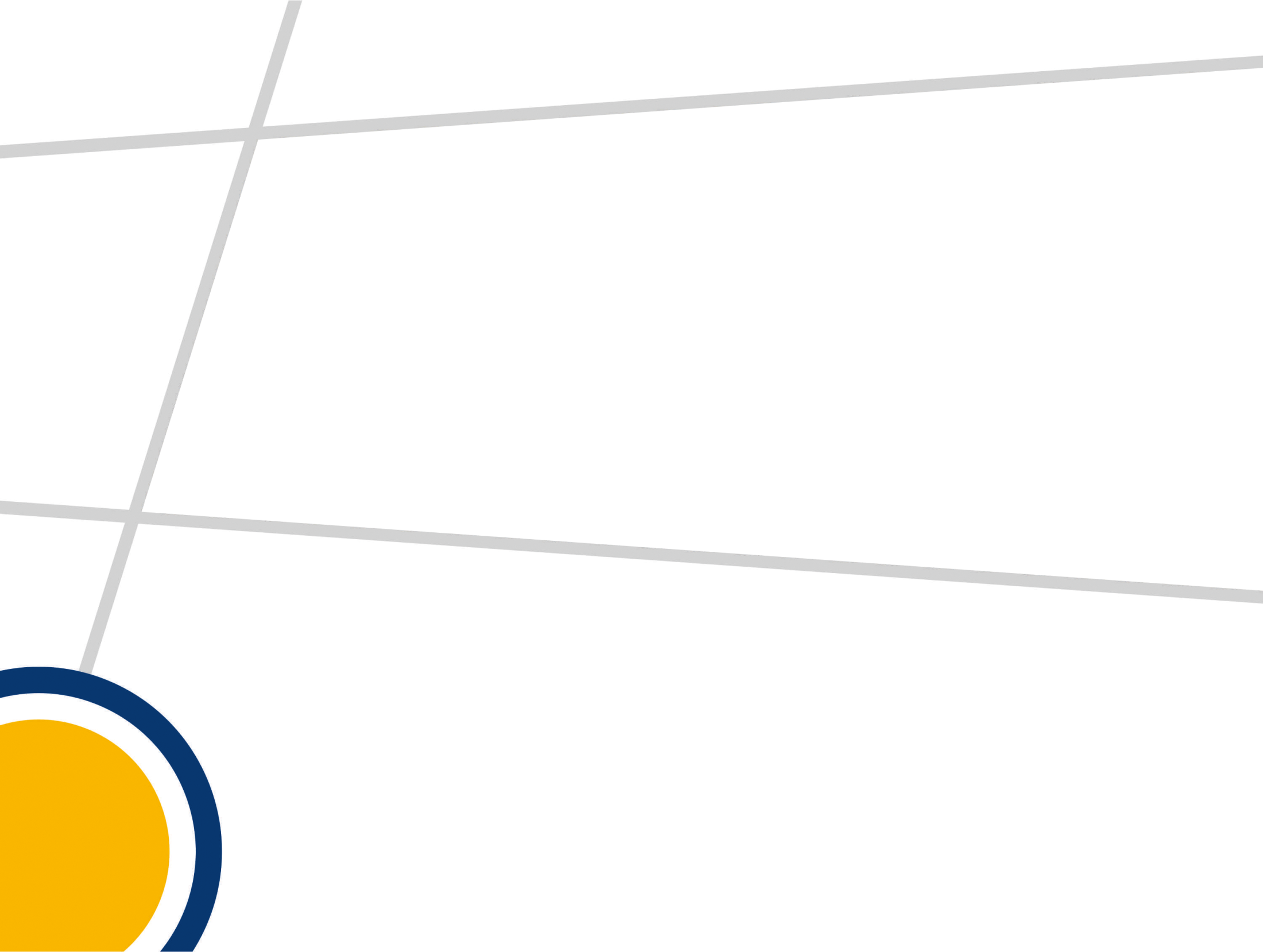 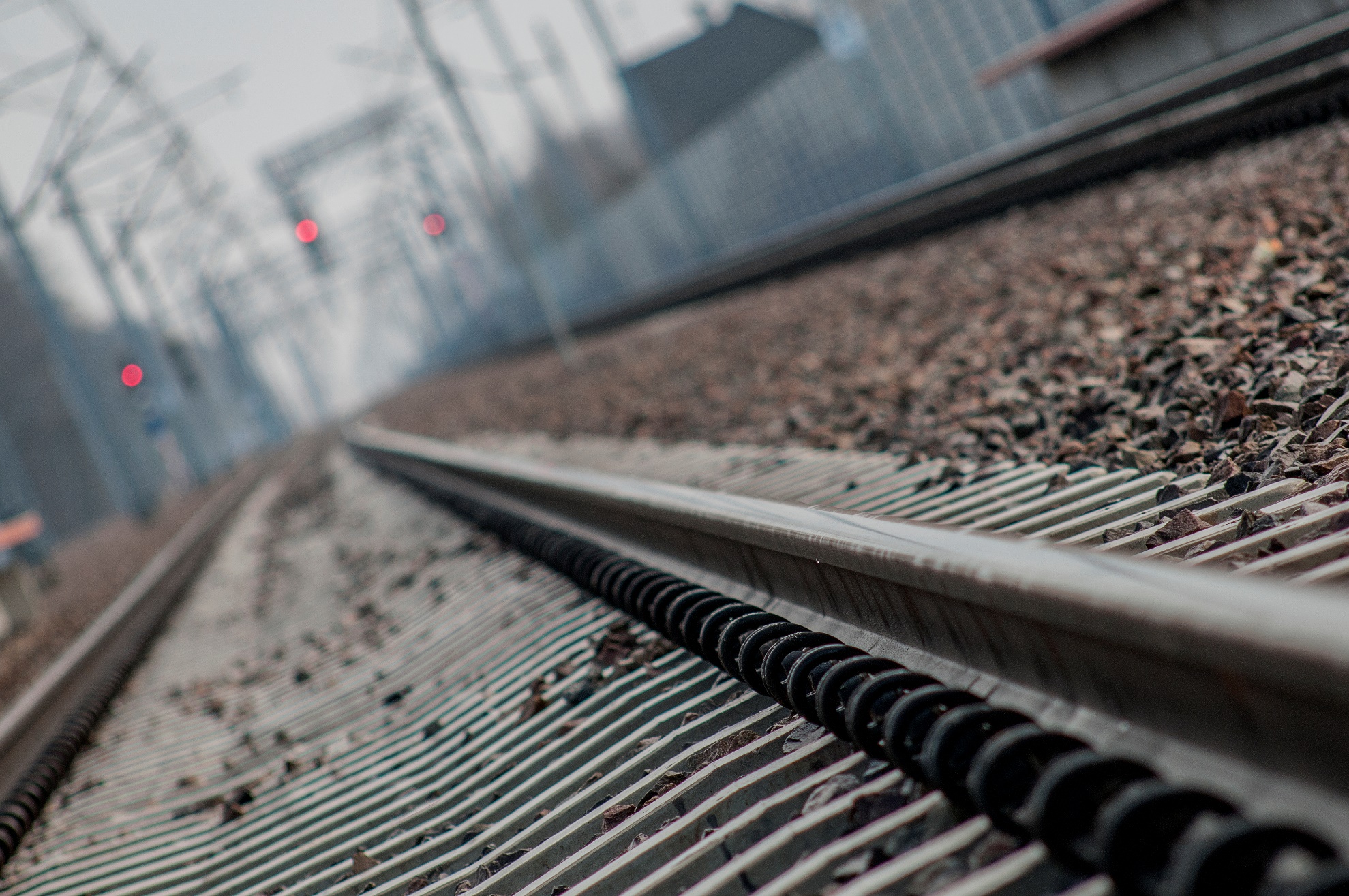 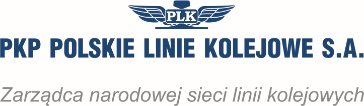 Dziękujemy za uwagę
Opole, 21 września 2017 r.
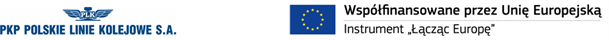